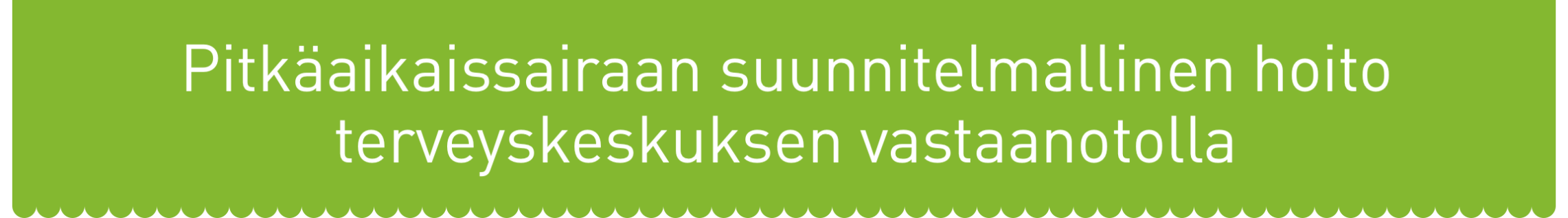 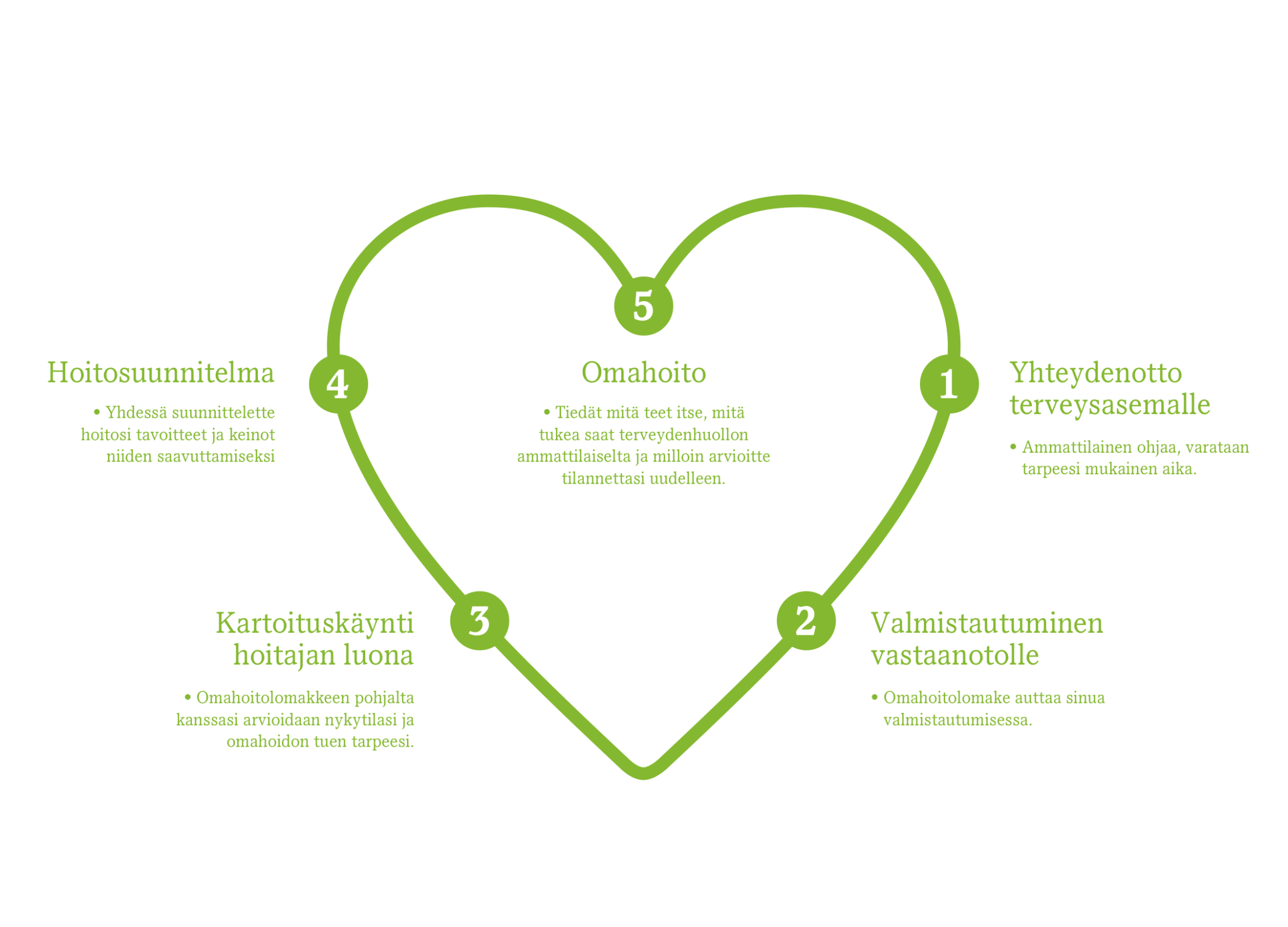 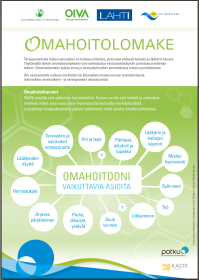 26.11.2018
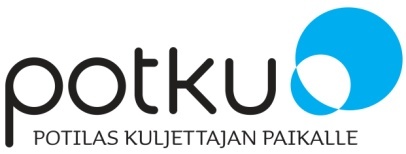